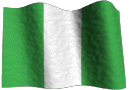 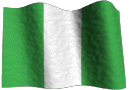 Overcoming the Challenges in Effective Public Procurement
by
ENGR. EMEKA M. EZEH, OFR
 DIRECTOR-GENERAL 
BUREAU OF PUBLIC PROCUREMENT (BPP)
@ 
PUBLIC SERVICE REFORM RETREAT ORGANIZED BY OFFICE OF THE HEAD OF SERVICE OF THE FEDERATION
DATE:		THURSDAY, JANUARY 22, 2015
TIME:		 9.00AM
VENUE:		 BANQUET HALL, STATE HOUSE , ABUJA
1
Outline
What is Public Procurement?
What is effective Public Procurement?
The Nigerian Story
Powers of the Bureau
Ways Forward
Conclusion
2
What is Public Procurement?
Public Procurement is the use of public funds by public entities for the delivery of public goods, works and services
3
What is effective Public Procurement?
Effectiveness is the capability of producing a desired result. When something is deemed effective, it means it has produced an intended or expected outcome. 
Effective Public Procurement “Is the one that is governed by a clear legal framework establishing the rules of Transparency, efficiency and mechanisms of enforcement coupled with an institutional arrangement that ensures consistency in overall policy formulation and implementation” -RR Hunja
4
Is the Nigerian Federal Procurement System Effective?
Following the above definition 
YES		
We have the Legal Framework
Rules are in Place
Institutional arrangement in Place
NO
Weak Enforcement
5
How can we achieve effectiveness?
Compliance with the Effective use of Public Procurement Documents eg PPA, 2007, SBDs, Regulations etc
Compliance to the Circulars by Secretary to the Government of the Federation on Public Procurement
Enforcement of Rules
6
The Nigerian Story
Procurement Records submission
Budget Appropriation, Total contracts value submitted and Approvals
7
Procurement Records Submission
Section 16 (13) of the PPA, 2007 stipulates that copies of all procurement records shall be transmitted to the Bureau not later than three (3) months after the end of the financial year; this will enable it discharge its monitoring oversight functions as required by law
In compliance to this provision PPA, 2007, the Bureau caused an SGF Circulars to be issued, directing all procuring entities to submit their procurement records with deadlines as shown in the Table below:
8
Procurement Records Submission Compliance  Circulars FOR 2011 FY
Procurement Records Submission Compliance  Circulars FOR 2011 FY
Procurement Records Submission Compliance  Circulars FOR 2011 FY
Procurement Records Submission Compliance  Circulars FOR 2012 FY
Procurement Records Submission Compliance  Circulars FOR 2012 FY
Procurement Records Submission Compliance  Circulars FOR 2012 FY
Procurement Records Submission Compliance  Circulars FOR 2013 FY
Procurement Records Submission Compliance  Circulars FOR 2013 FY
Procurement Records Submission Compliance  Circulars FOR 2013 FY
Procurement Records Submission Compliance  Circulars FOR FY 2011, 2012 &2013
Procurement Records Submission Compliance  Circulars FOR FY 2011, 2012 &2013
Procurement Records Submission Compliance  Circulars FOR FY 2011, 2012 &2013
Procurement Records Submission Compliance  Circulars FOR FY 2011, 2012 &2013
Procurement Records Submission Compliance  Circulars FOR FY 2011, 2012 &2013
SUMMARY
Issues
What are the reasons why we fail to comply with circulars issued by SGF?
No Enforcement of appropriate sanctions?
24
Total contracts value submitted and Approvals for 2011 FY
25
Total contracts value submitted and Approvals for 2012 FY
26
Budget Appropriation, Total contracts value submitted and Approvals for 2013 FY
27
SUMMARY
28
Issues on Contract Awarded
High Percentage of Contract Awarded are below FEC approval based on the submission by Procuring Entities
Procuring Entities should be ready for Procurement Audit
29
Issues based on the Analysis
Lowering of the value of contract or dividing contracts into parts in order to avoid the application of procurement rules
Irregularities in the award of contracts of low value which are not subject to prior review
Unjustified use of procedures other than unlimited tendering
30
Powers of  the Bureau
Section 6 of PPA, 2007 empower Bureau to
To issue Certificate of “No Objection “ for Contract Award” within the prior review threshold for all procurements within the purview of the PPA, 2007
To Stipulate to all procuring entities , the procedures and documentation pre requisite for the issuance of Certificate of “No Objection” under the PPA, 2007.
31
Powers…
Section 6 of PPA, 2007 empower Bureau that where a reason exist:
Cause to be inspected or reviewed any procurement transaction to ensure compliance with the provisions of the PPA, 2007.
Review and determine whether any procuring entity has violated any provision of the PPA, 2007
32
Powers of the Bureau
Where are persistent or serious breaches of the Act, Regulations etc, Bureau has the power to recommend for
The suspension of officers concerned with the procurement or disposal proceeding in issue
The replacement of the head or any of the members of the procuring or disposal unit of any entity or the Chairperson of the Tenders Board
The discipline of the Accounting Officer of any procuring entity
The temporary transfer of the procuring and disposal function of a procuring and disposing entity to a third party procurement agency or Consultant
33
Powers of the Bureau
Any other sanction that the Bureau may consider appropriate
Call for the production of books of accounts, plans, documents and examine persons or parties in connection with any procurement proceeding
Act upon complaints in accordance with the procedures set out in the PPA, 2007
Nullify the whole or any part of any procurement proceeding or award which is in contravention of the PPA, 2007.
34
Way Forward
Adherence to the Provisions of PPA, 2007
Use of Standard Bidding Documents
Effective use of Procurement Manual and Regulations
Adherence to extant circulars on Public Procurement
Sanction violators
It requires good set of people who are determined to make change and enforce the rules  of law
35
Conclusion
Overcoming the challenges in Effective  Public Procurement lies in the enforcement of the Provisions of the Public Procurement Act, 2007 through sanctioning of the violators of the Act.
36
CONCLUSION
““DON’T DO THE WRONG THING TO KEEP A FRIEND OR TO MAKE ONE”
						- SRI HAROLD
37
Thank You!
38